Bem vindos à aula 3

Recados: Cadastramento e acesso no STOA

Faça o seu cadastro e realize o primeiro acesso o quanto antes. 

http://disciplinas.stoa.usp.br/

Livros-texto: Física 1 – H. M. Nussenzveig

Aulas de exercícios: 	Quarta-feira: 13:10 às 14:50
	Sala: C2-01	Sexta-feira: 13:10 às 14:50 (primeiro horário)
			Sexta-feira: 15:00 às 16:40 (segundo horário)
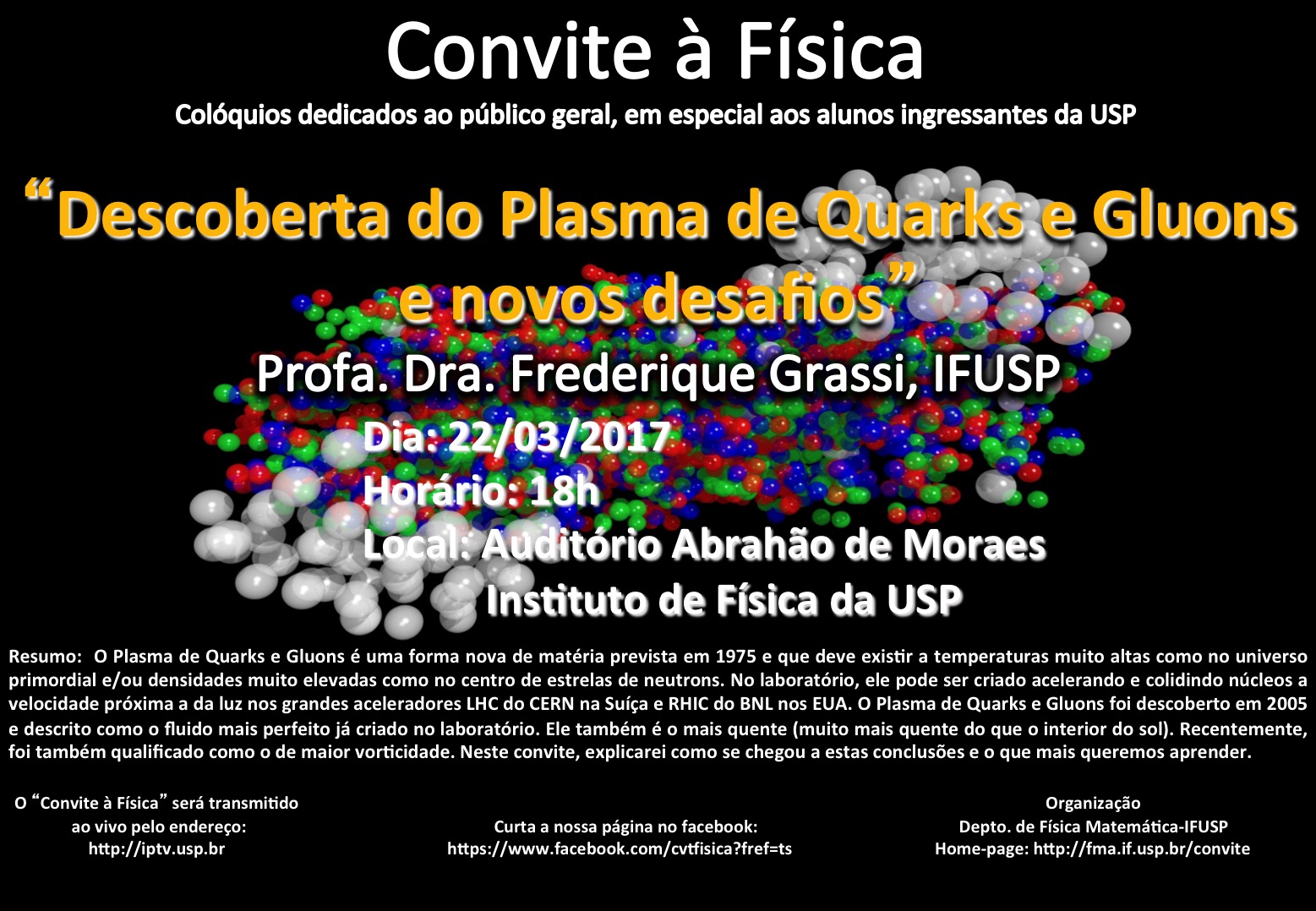 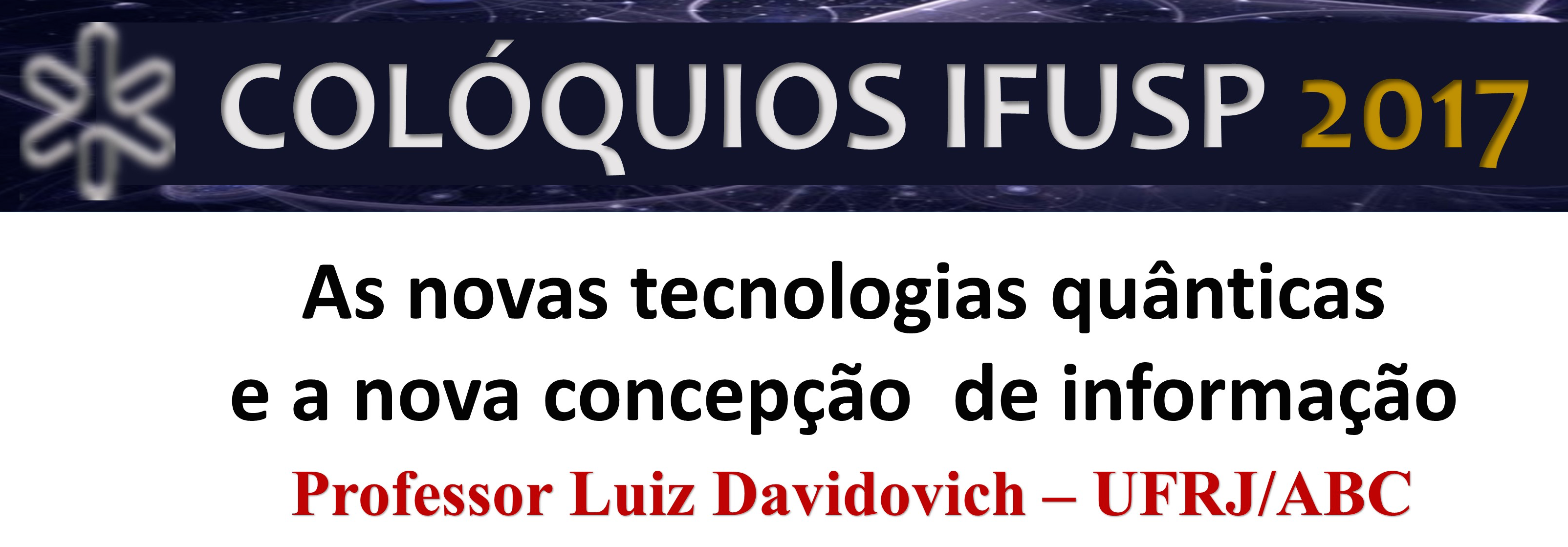 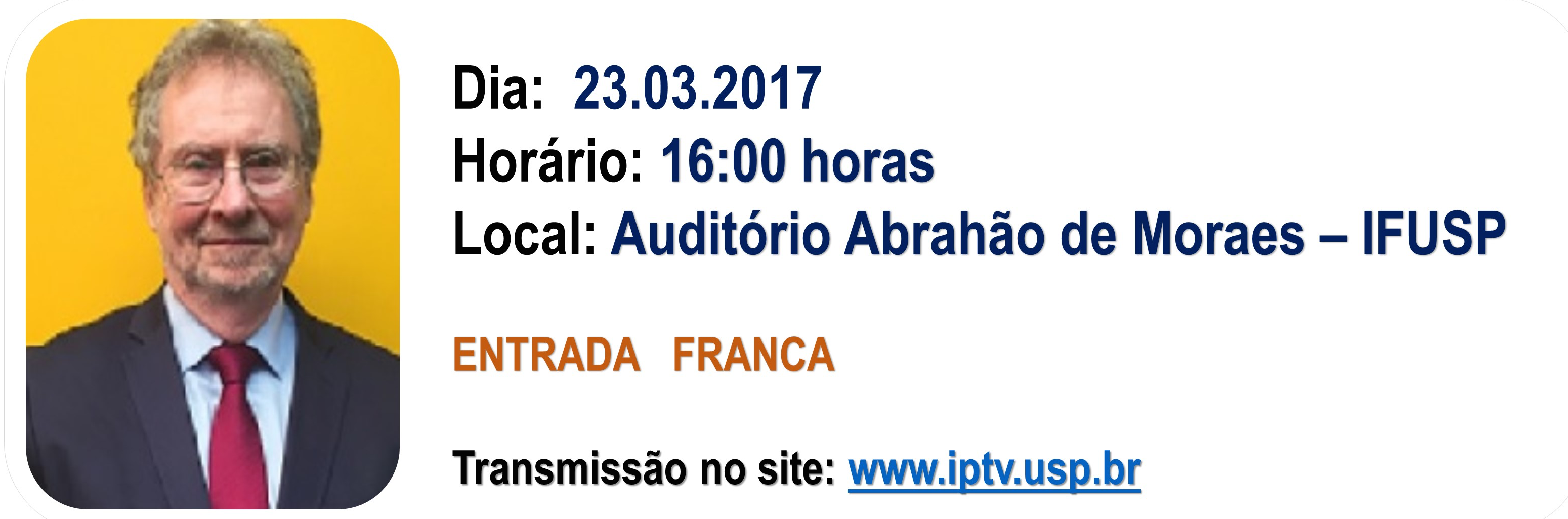 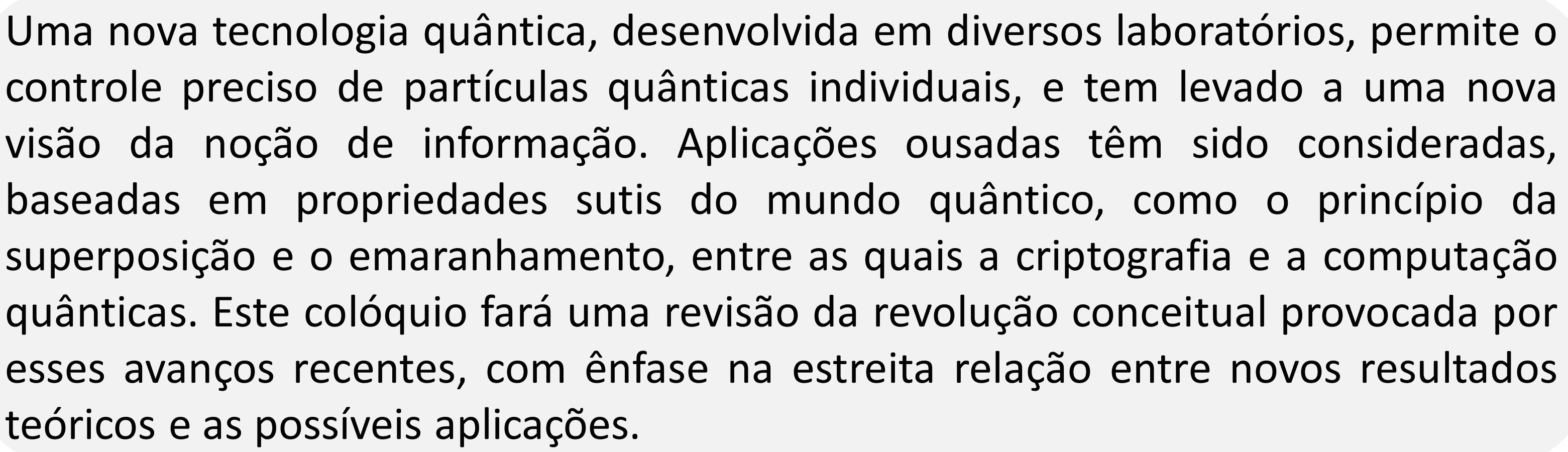